Model-free test of
 local-density mean-field behavior in
 Electric Double Layers
Published last week as a Rapid Communicaiton in PRE
Brian Giera[1, 2]
Special thanks to:
Neil Henson[2], Ed Kober[2], Scott Shell[1] , Todd Squires[1]
and to everyone at:
[1] Department of Chemical Engineering, University of California Santa Barbara
[2] Institute for Multiscale Materials Studies, Los Alamos National Laboratory
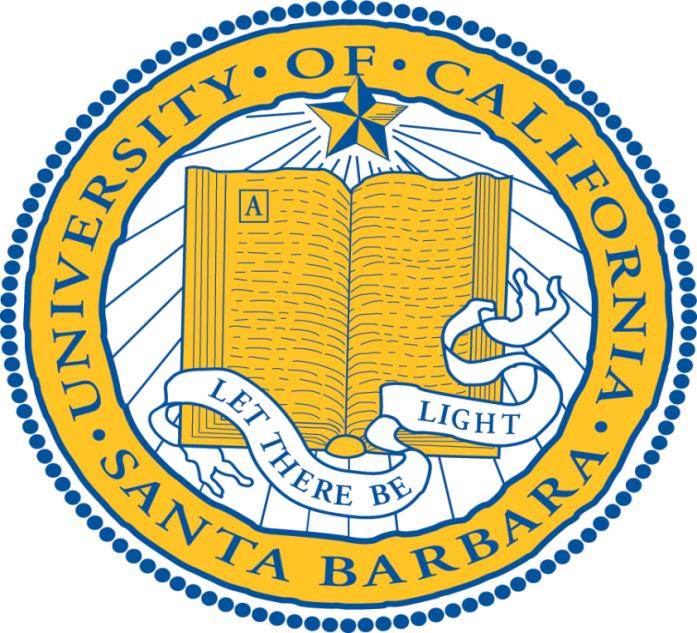 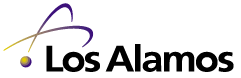 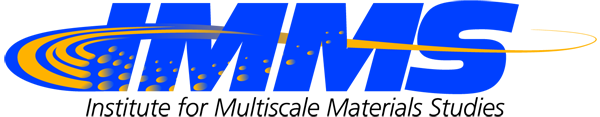 [Speaker Notes: In my talk, I will discuss the MD model we have developed to explore and improve electric double layer theory that is useful for innovation of electric double layer capacitors.]
What are Electric Double Layers (EDLs)?
How can we model planar EDLs?
When can we use the simplest of models: local-density approximations?
Ions make up Electric Double Layers
Example: Charge plate in a buffer
EDLs form at interfaces between charged surfaces and ionic fluids.
Ions make up Electric Double Layers
Example: Charge plate in a buffer
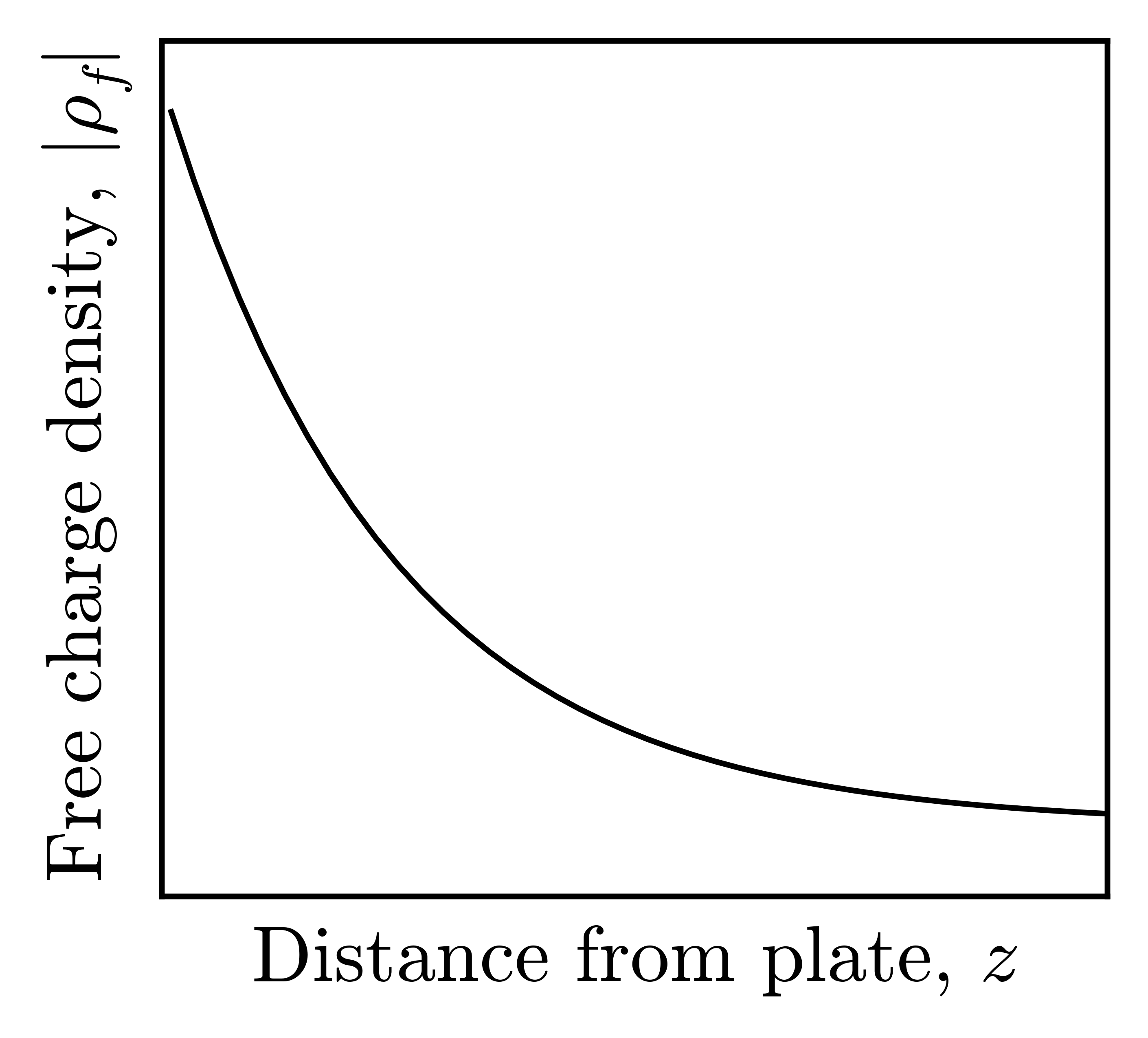 EDLs form at interfaces between charged surfaces and ionic fluids.
Ions make up Electric Double Layers
Example: Charge plate in a buffer
Ions screen surface charges across 1 – 100s nanometers
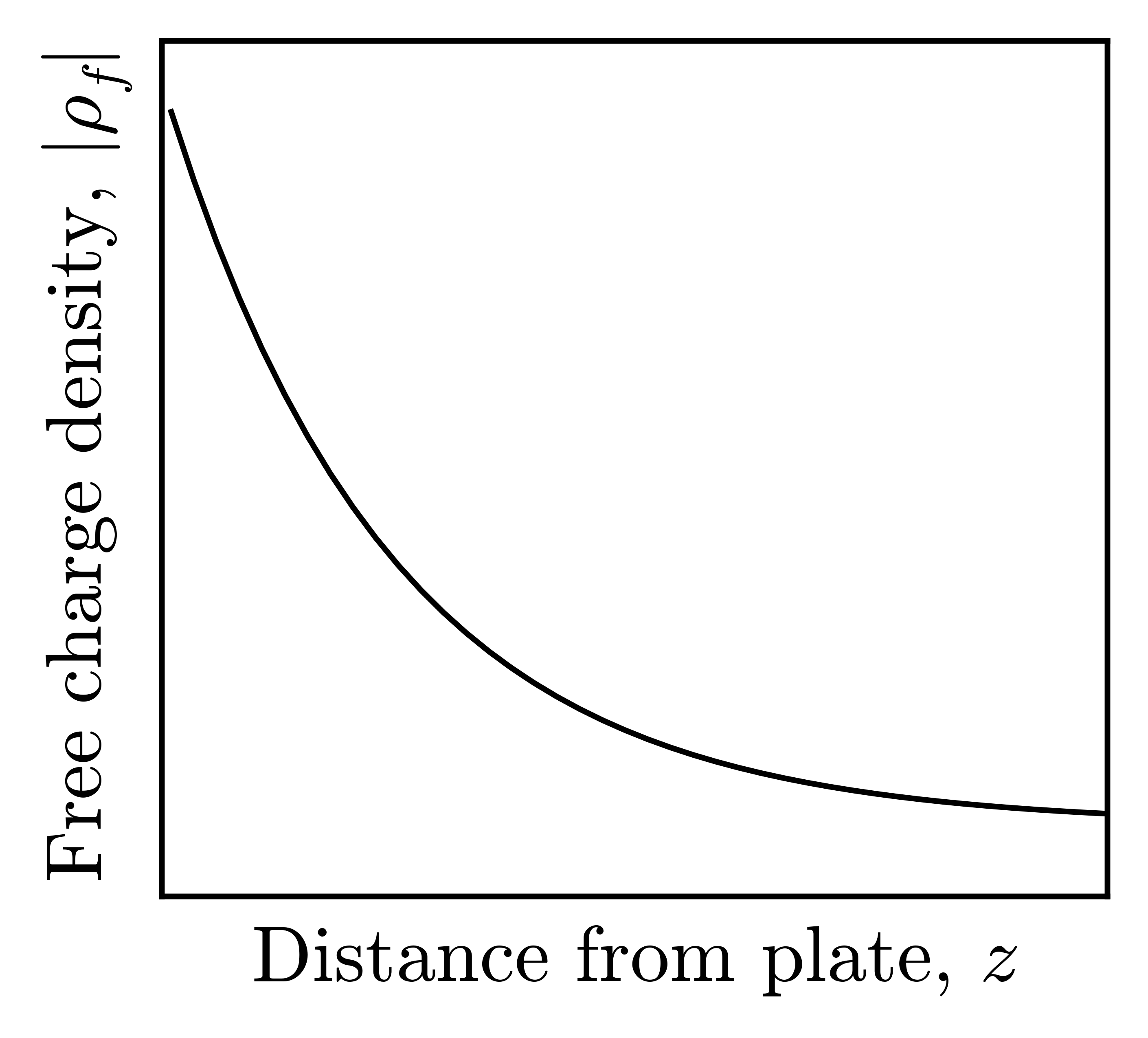 EDLs form at interfaces between charged surfaces and ionic fluids.
Ions make up Electric Double Layers
Example: Charge plate in a buffer
Ions screen surface charges across 1 – 100s nanometers
EDL width decreases with ion valence and concentration
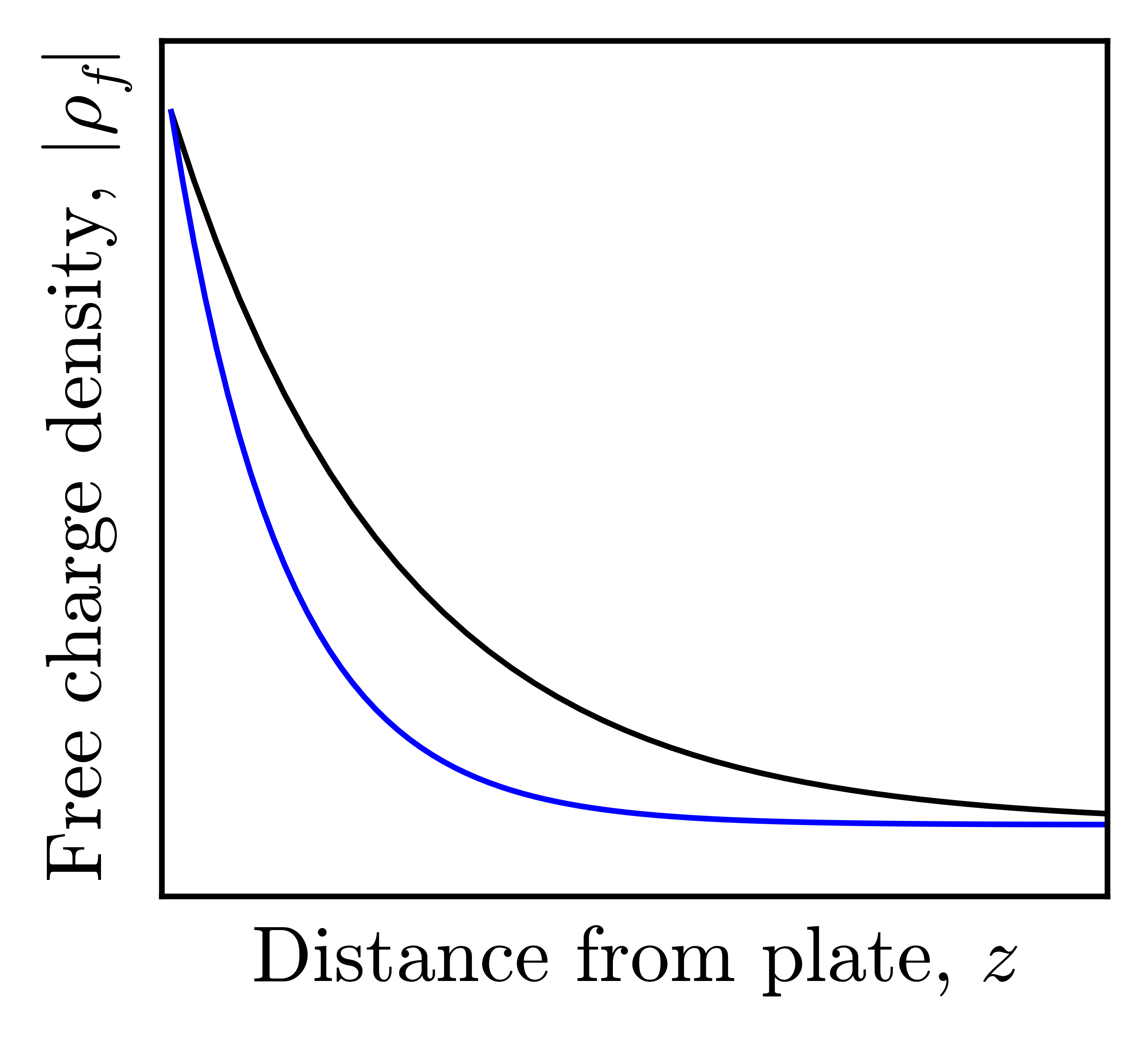 EDLs form at interfaces between charged surfaces and ionic fluids.
EDLs store energy electrochemically
Ions screen surface charges across 1 – 100s nanometers
EDL width decreases with ion valence and concentration
EDLs act like capacitors
EDL
Capacitor
Parallel Plate
Capacitor
Why are EDLs important?
EDL
Capacitor
surface area×dielectric
Capacitance =
charge separation
Parallel Plate
Capacitor
Why are EDLs important?
High surface area electrodes
	(1000+ meters2/gram)
EDL
Capacitor
Nanoscale charge separation
surface area×dielectric
Capacitance =
charge separation
Parallel Plate
Capacitor
Why are EDLs important?
High surface area electrodes
	(1000+ meters2/gram)
EDL
Capacitor
Nanoscale charge separation
surface area×dielectric
Capacitance =
charge separation
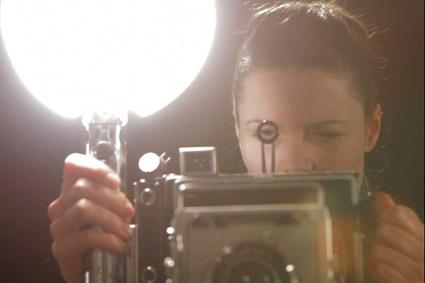 Parallel Plate
Capacitor
High Power Density
EDLC energy densities are almost comparable to batteries
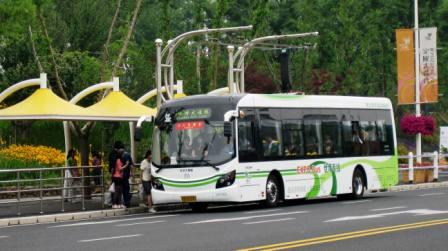 “Supercapacitor”
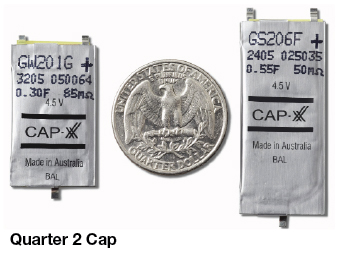 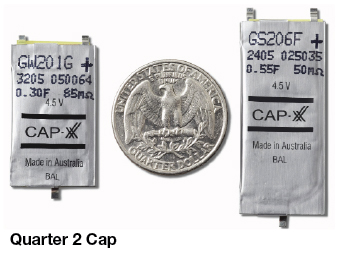 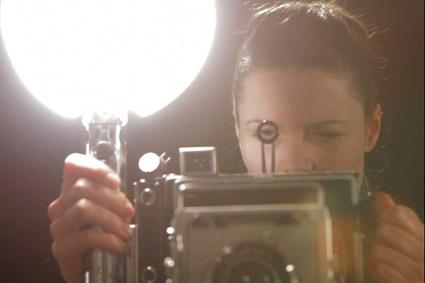 Parallel Plate
Capacitor
High Power Density
EDLC energy densities are almost comparable to batteries
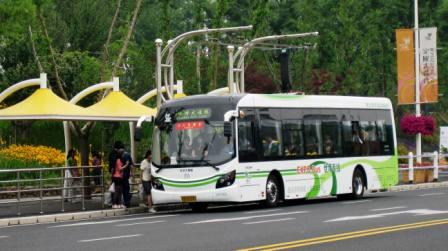 “Supercapacitors”
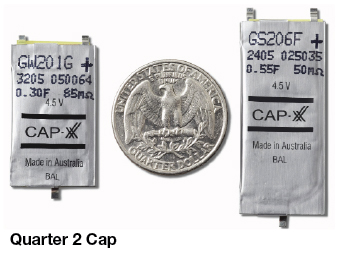 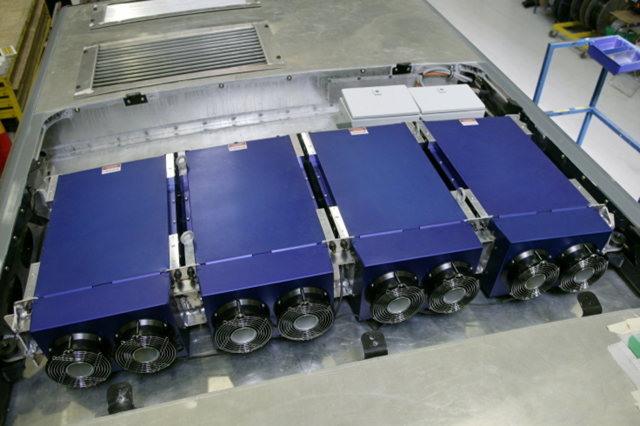 *This requires more than one EDLC…
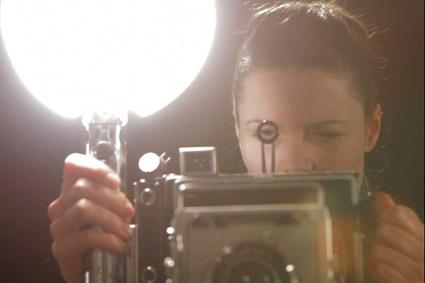 Parallel Plate
Capacitor
High Power Density
Porous Electrode
Current Collector
Solvated Anion
Separator
Experiments show specific chemistry determines EDL behavior
Cation
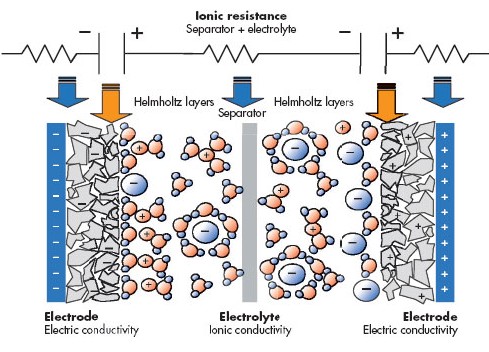 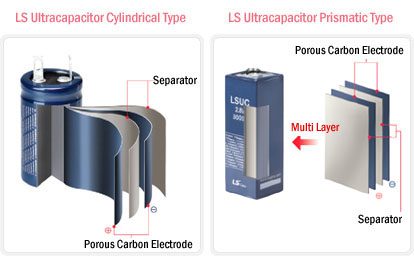 “Supercapacitors”
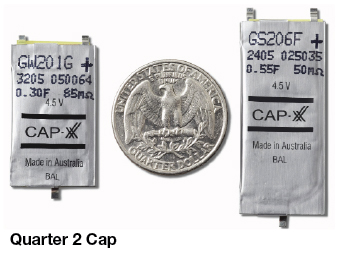 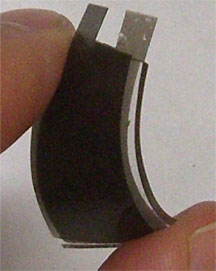 EDLC
Porous Electrode
Current Collector
Solvated Anion
Separator
Experiments show specific chemistry determines EDL behavior
Cation
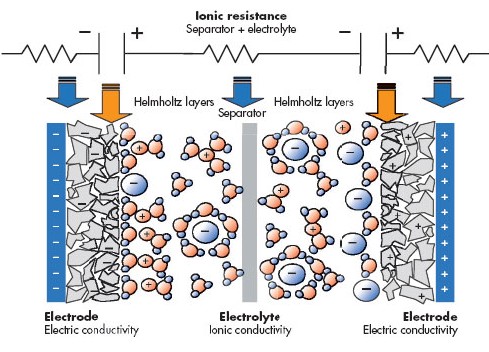 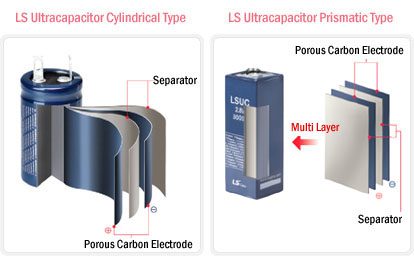 Capacitance increases:
with voltage, until ions pack at interface
when ions & pores are same size [1]
“Supercapacitors”
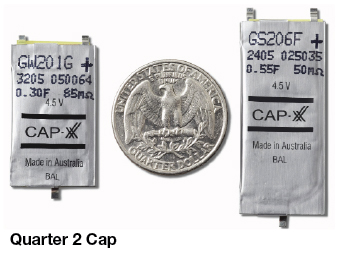 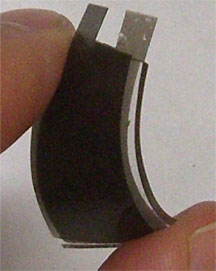 EDLC
[1] Chmiola, Science, ’06
[Speaker Notes: SIZE EFFECTS ARE NOT ALWAYS DETRIMENTAL!]
Porous Electrode
Current Collector
Solvated Anion
Separator
Experiments show specific chemistry determines EDL behavior
Cation
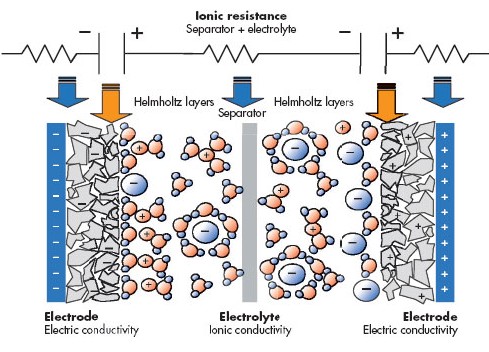 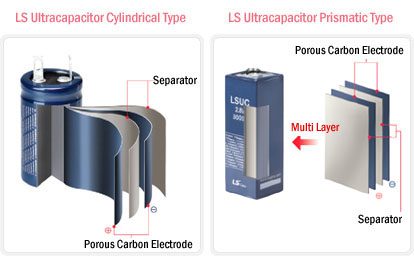 Capacitance increases:
with voltage, until ions pack at interface
when ions & pores are same size [1]
Voltage and charge density depend on
interactions between ions, solvent, and the surface [2]
equilibrium fluctuations
“Supercapacitors”
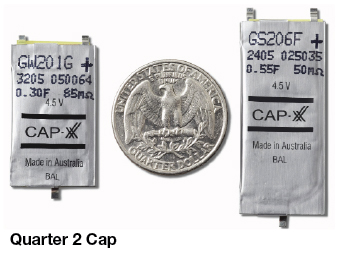 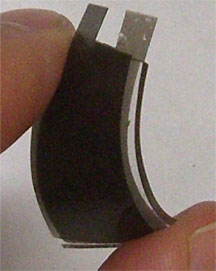 [1] Chmiola, Science, ’06
[2] Israelachvili, ‘92
Porous Electrode
Current Collector
Solvated Anion
Separator
How can we model planar EDLs?
Cation
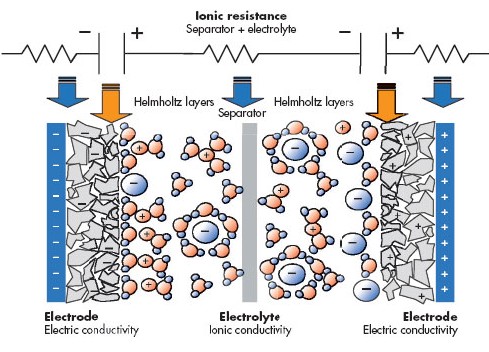 Theoretical modeling
Mean-field local-density approximations (LDAs) 
Integral equation theories
Compuational modeling
Molecular dynamics
Monte Carlo
Density functional theory
Porous Electrode
Current Collector
Solvated Anion
Separator
How can we model planar EDLs?
Cation
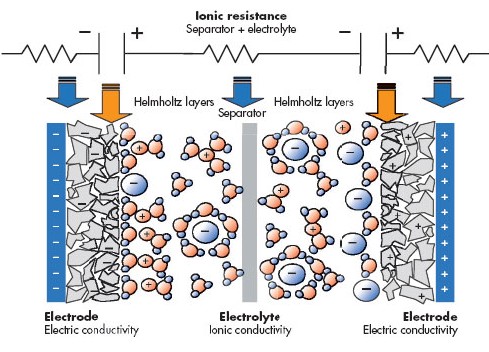 Theoretical modeling
Mean-field local-density approximations (LDAs)
Integral equation theories
Compuational modeling
Molecular dynamics
Monte Carlo
Density functional theory
“Local-density approximations” are easy to use & physically insightful
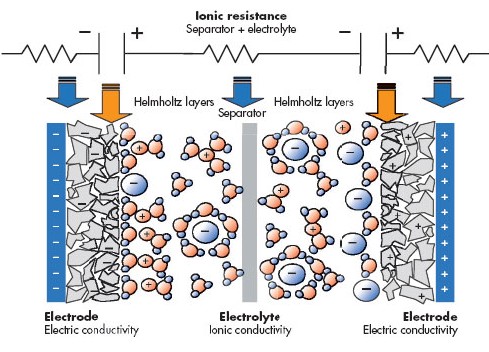 Mean-field LDAs model many-body interactions with simple effective fields 
LDAs neglect structuring effects due to ion-surface, ion-ion, and ion-solvent correlations
LDAs are prone to fail near highly charged electrodes
Simplest LDA: Gouy-Chapman theory
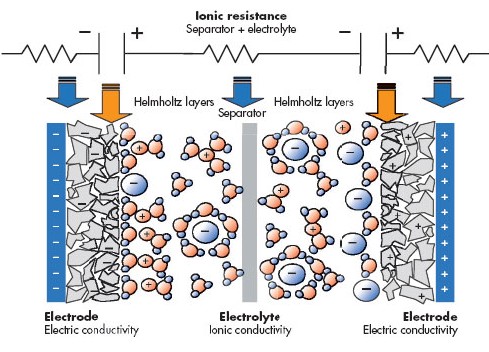 GC assumes:
Continuum solvent
Uniform surface charge density,
Point-sized ions
 GC works for:
Negligible volume fractions, 
Weakly charged electrodes,
Mean-field LDAs model many-body interactions with simple effective fields 
LDAs neglect structuring effects due to ion-surface, ion-ion, and ion-solvent correlations
LDAs are prone to fail near highly charged electrodes
Gouy-Chapman predicts divergent free charge densities
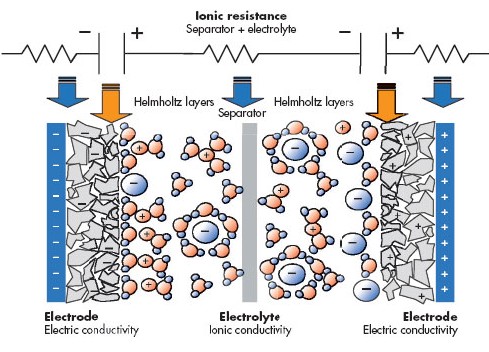 GC assumes:
Continuum solvent
Uniform surface charge density,
Point-sized ions
 GC works for:
Negligible volume fractions, 
Weakly charged electrodes,
Mean-field LDAs model many-body interactions with simple effective fields 
LDAs neglect structuring effects due to ion-surface, ion-ion, and ion-solvent correlations
LDAs are prone to fail near highly charged electrodes
[Speaker Notes: GC predicts divergent free charge densities for Sigma >> 0.04 e/nm^2]
Should we derive improved LDAs…
Mean-field LDAs model many-body interactions with simple effective fields





Primitive Model explicitly calculate many-body interactions with pairwise potentials
EDL with tunable ion size, valence, and concentration
or try more sophisticated models?
Model-free test of LDA behavior in planar EDLs
We derived a test to systematically determine whether LDAs can possibly describe an EDL that:
exploits the “similarity” of LDAs
only requires measured or simulated EDLs
Mean-field models modified to account for non-GC behavior.
PM with tunable characteristic scales.
Weakly-charged EDLs with low volume fractions:
Primitive Model LAMMPS simulation that treats 0.01 M [NaCl]:
 as repulsive WCA ions
 with long-range electrostatics
 in an implicit Langevin solvent
[Speaker Notes: The entire video is 0.72 microseconds

The simulation time step is 1.6 picoseconds

Snapshots are taken every 1.6 nanoseconds]
Weakly-charged EDLs with low volume fractions:
[Speaker Notes: The entire video is 0.72 microseconds

The simulation timestep is 1.6 picoseconds

Snapshots are taken every 1.6 nanoseconds]
GC accurately predicts low volume fraction EDLs
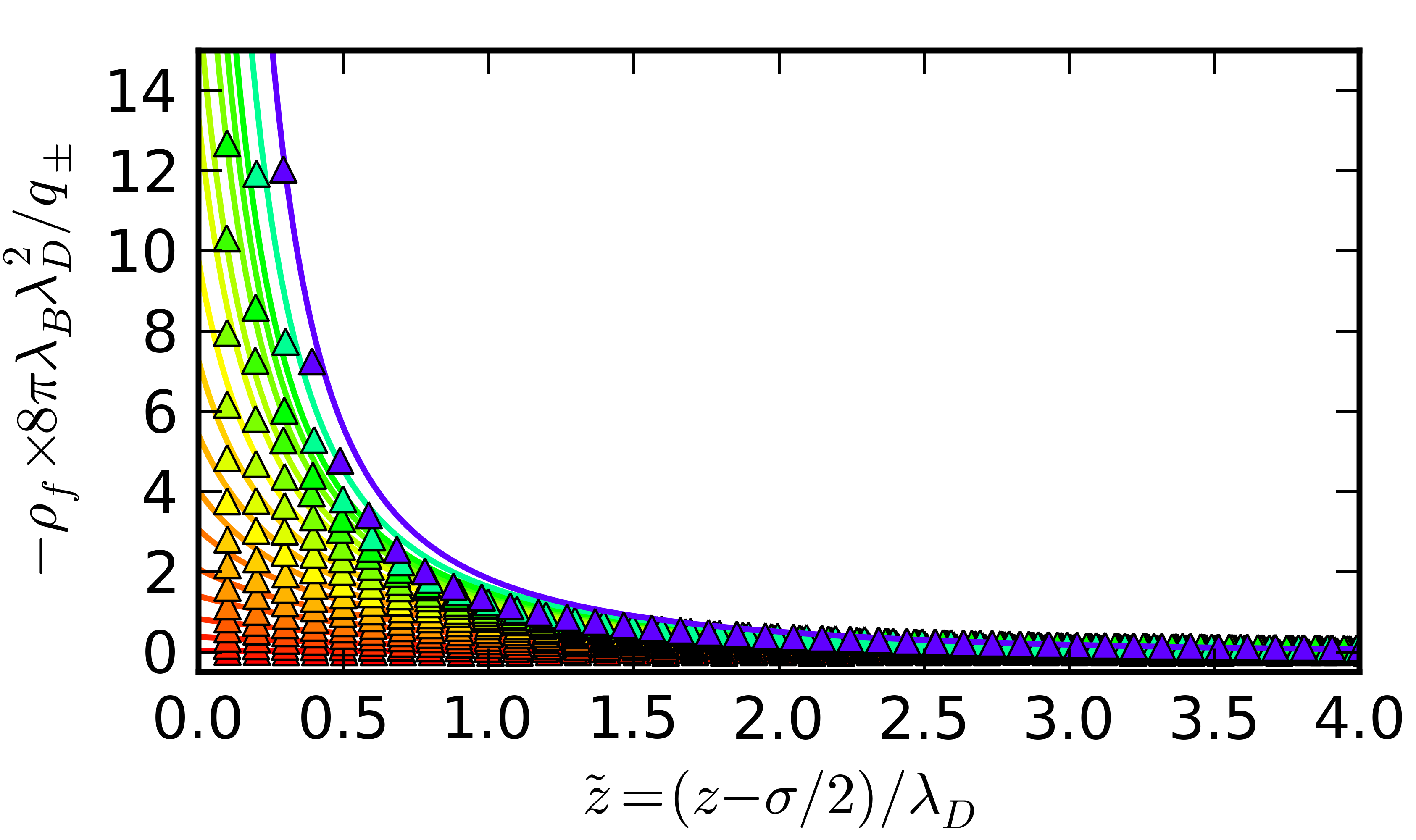 [Speaker Notes: The entire video is 0.72 microseconds

The simulation timestep is 1.6 picoseconds

Snapshots are taken every 1.6 nanoseconds]
GC theory exhibits “similarity”
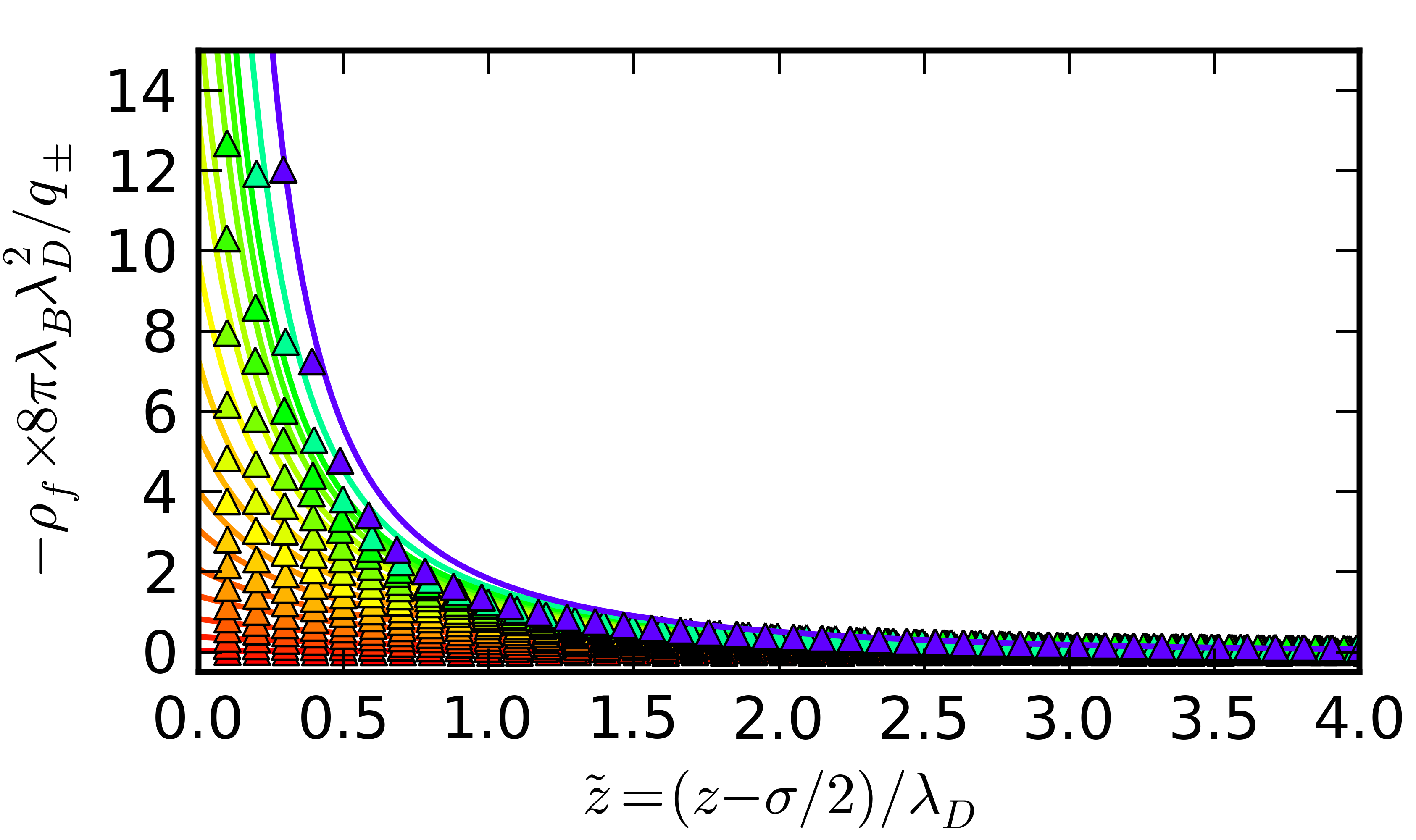 from
lower
can be shifted bulkwards onto 
higher
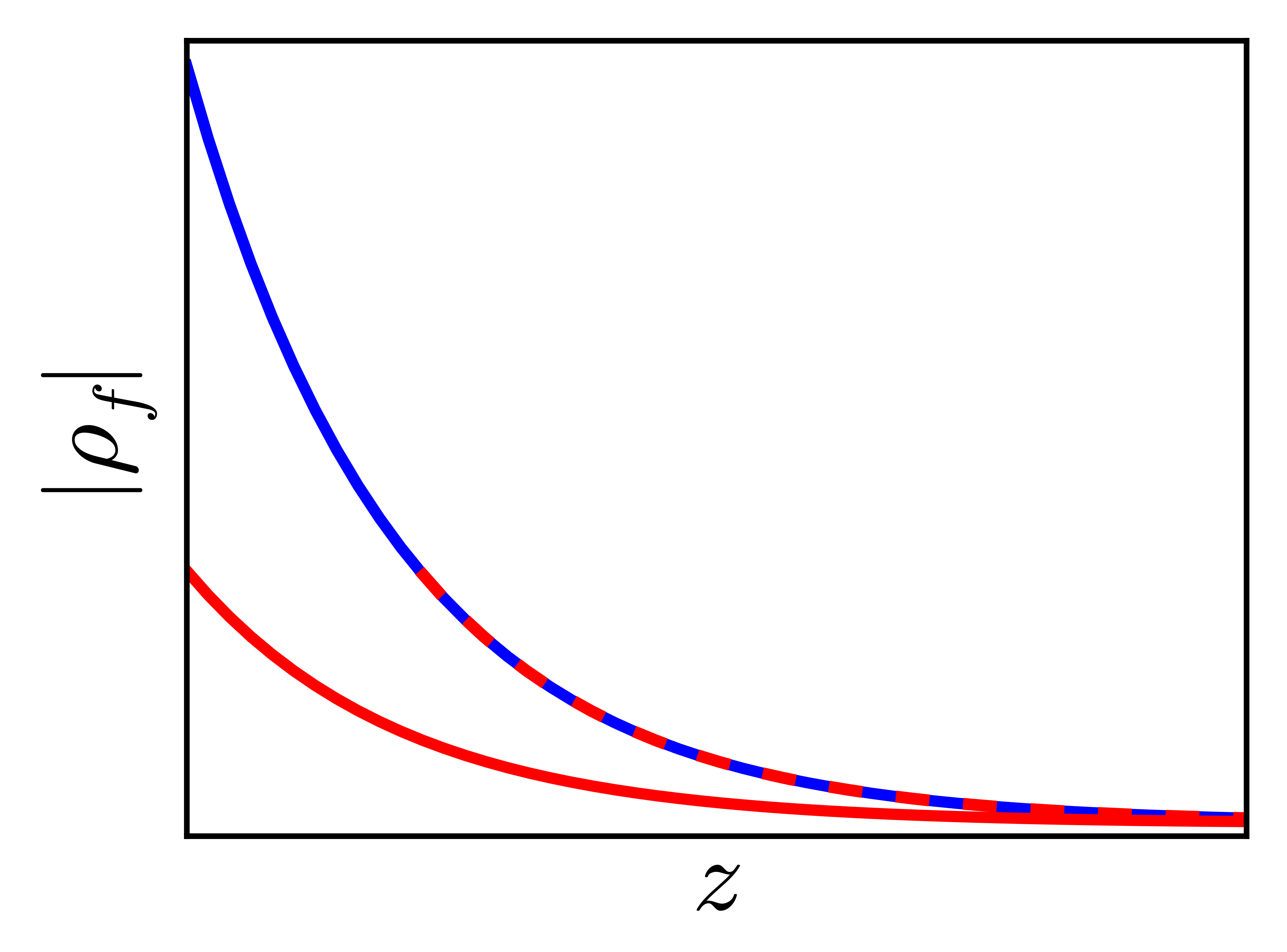 [Speaker Notes: The entire video is 0.72 microseconds

The simulation timestep is 1.6 picoseconds

Snapshots are taken every 1.6 nanoseconds]
If measured EDL profiles are similar, then there exists a suitable LDA.
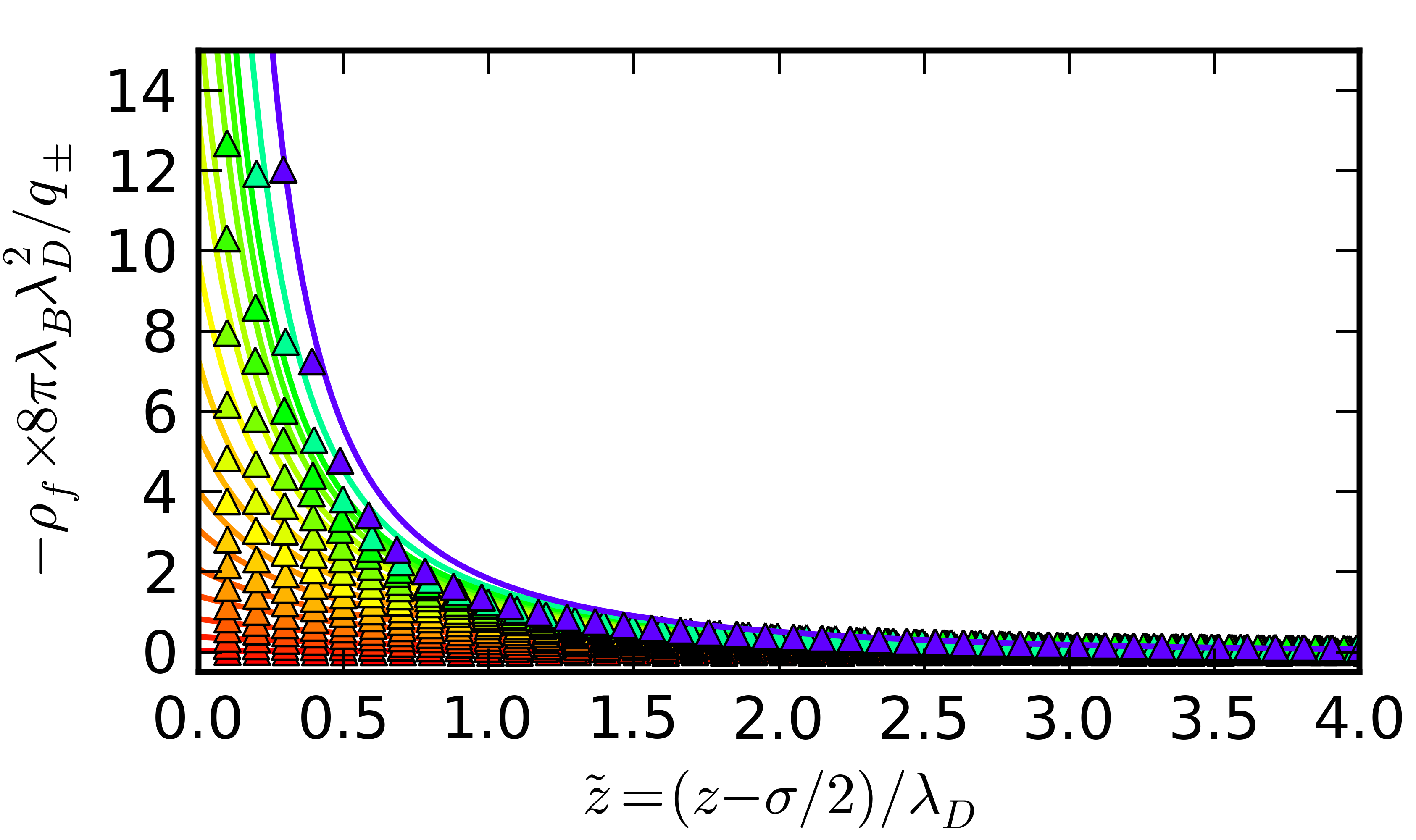 from
lower
can be shifted bulkwards onto 
higher
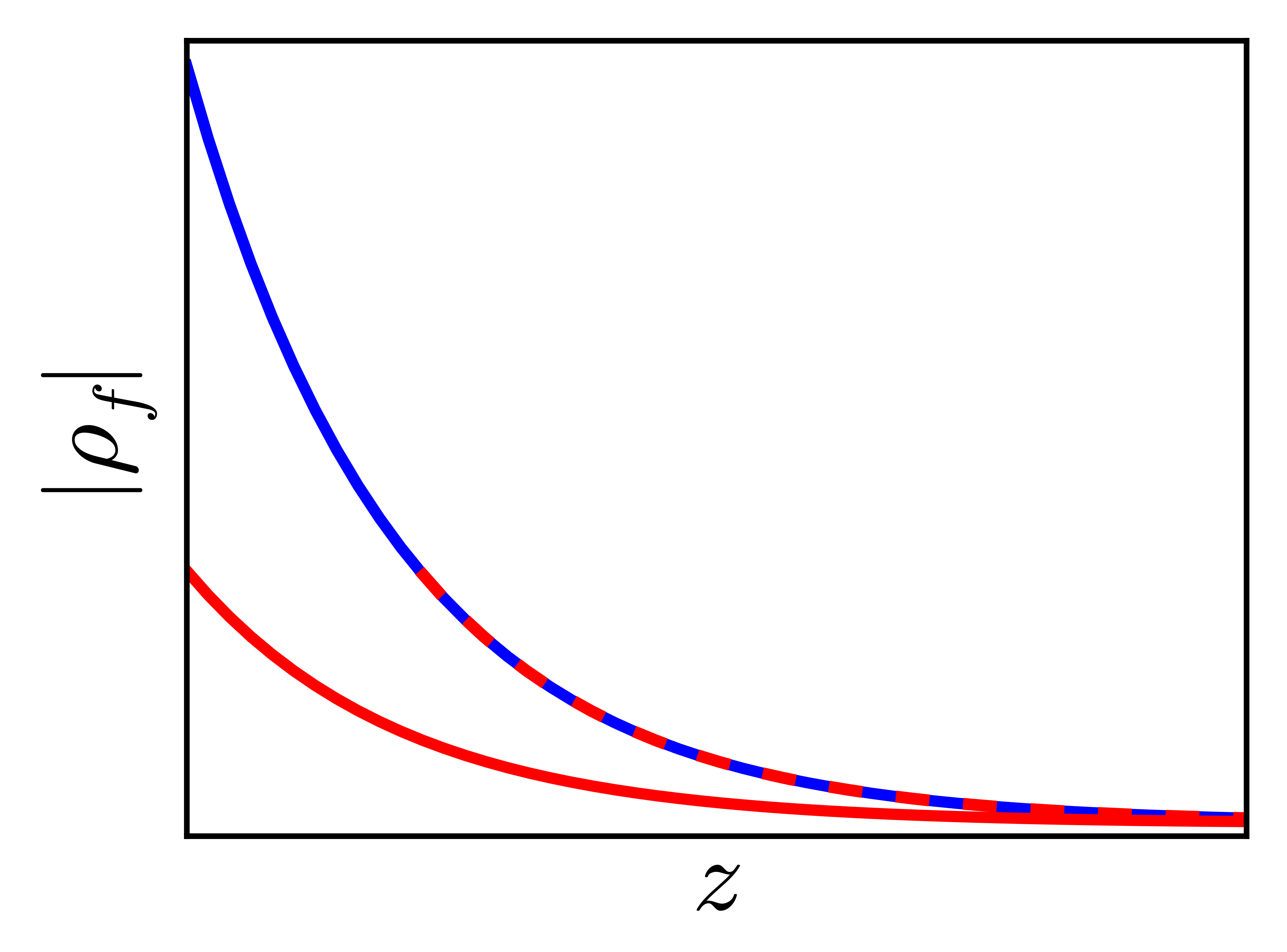 [Speaker Notes: The entire video is 0.72 microseconds

The simulation timestep is 1.6 picoseconds

Snapshots are taken every 1.6 nanoseconds]
All mean-field LDAs exhibit similarity
All mean-field LDAs exhibit similarity
LDA ions do not “know” where the wall is:
Effective charge density:
All mean-field LDAs exhibit similarity
LDA ions do not “know” where the wall is:
Effective charge density:
Combining these expressions:
[Speaker Notes: Solving this PDE using method of characteristics reveals a “similarity coordinate” S 
 Use S to determine LDA feasibility space]
Solving with Method of Characteristics
Given the free charge density at contact,               dddddddd can be solved explicitly
    then collapses LDA EDLs in a given electrolyte onto a single master curve
If not, the LDA approach itself is bound to fail.
[Speaker Notes: Solving this PDE using method of characteristics reveals a “similarity coordinate” S 
 Use S to determine LDA feasibility space



i.e. no point of derviving a better LDA.]
Solving with Method of Characteristics
Given the free charge density at contact,               dddddddd can be solved explicitly
    then collapses LDA EDLs in a given electrolyte onto a single master curve
If not, the LDA approach itself is bound to fail.
[Speaker Notes: Solving this PDE using method of characteristics reveals a “similarity coordinate” S 
 Use S to determine LDA feasibility space



i.e. no point of derviving a better LDA.]
Gouy-Chapman theory permits an analytical solution
Known from GC theory
(or simulated profiles)
Gouy-Chapman theory permits an analytical solution
Known from GC theory
(or simulated profiles)
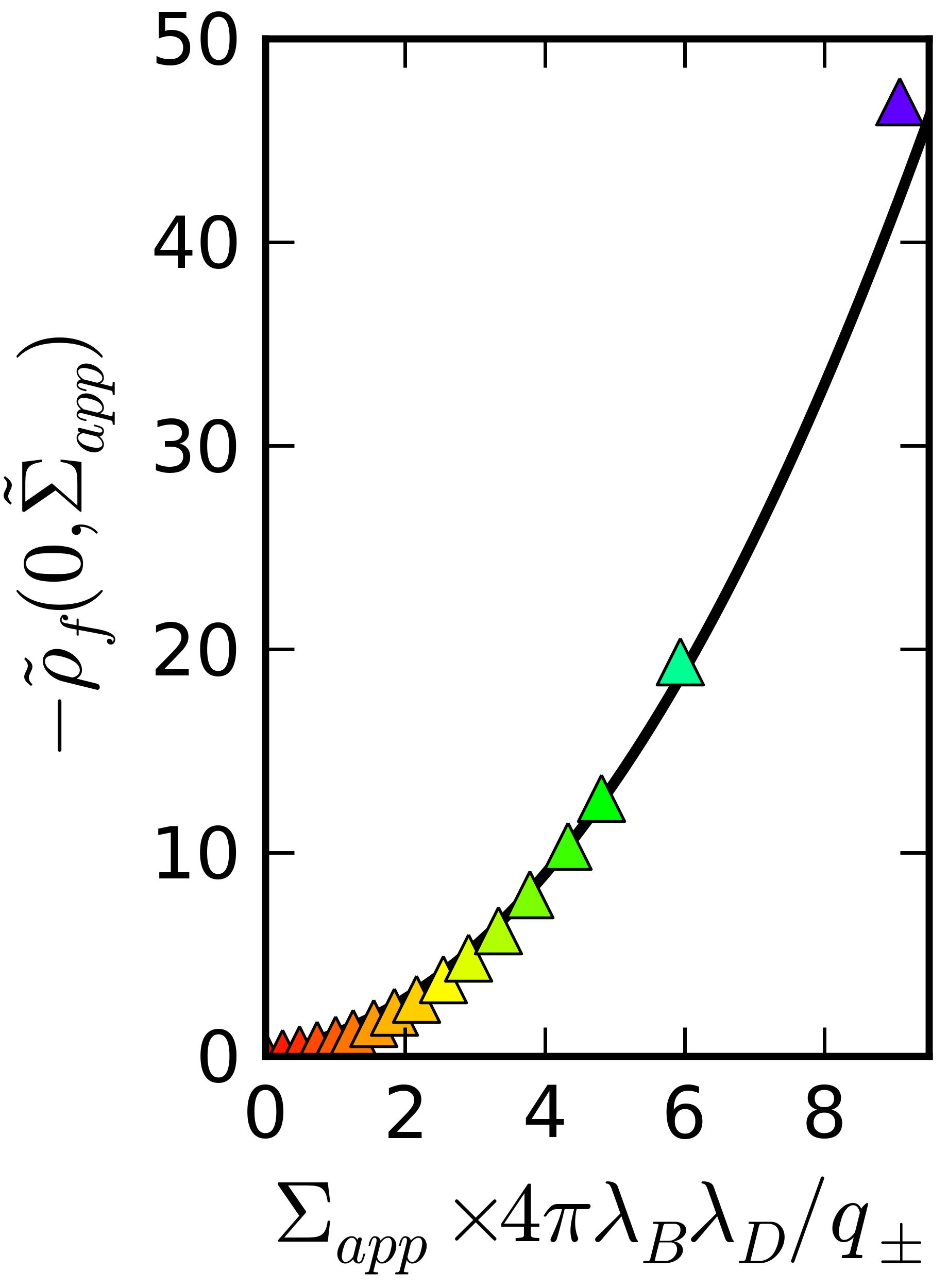 SGC  collapses point-like EDL regimes
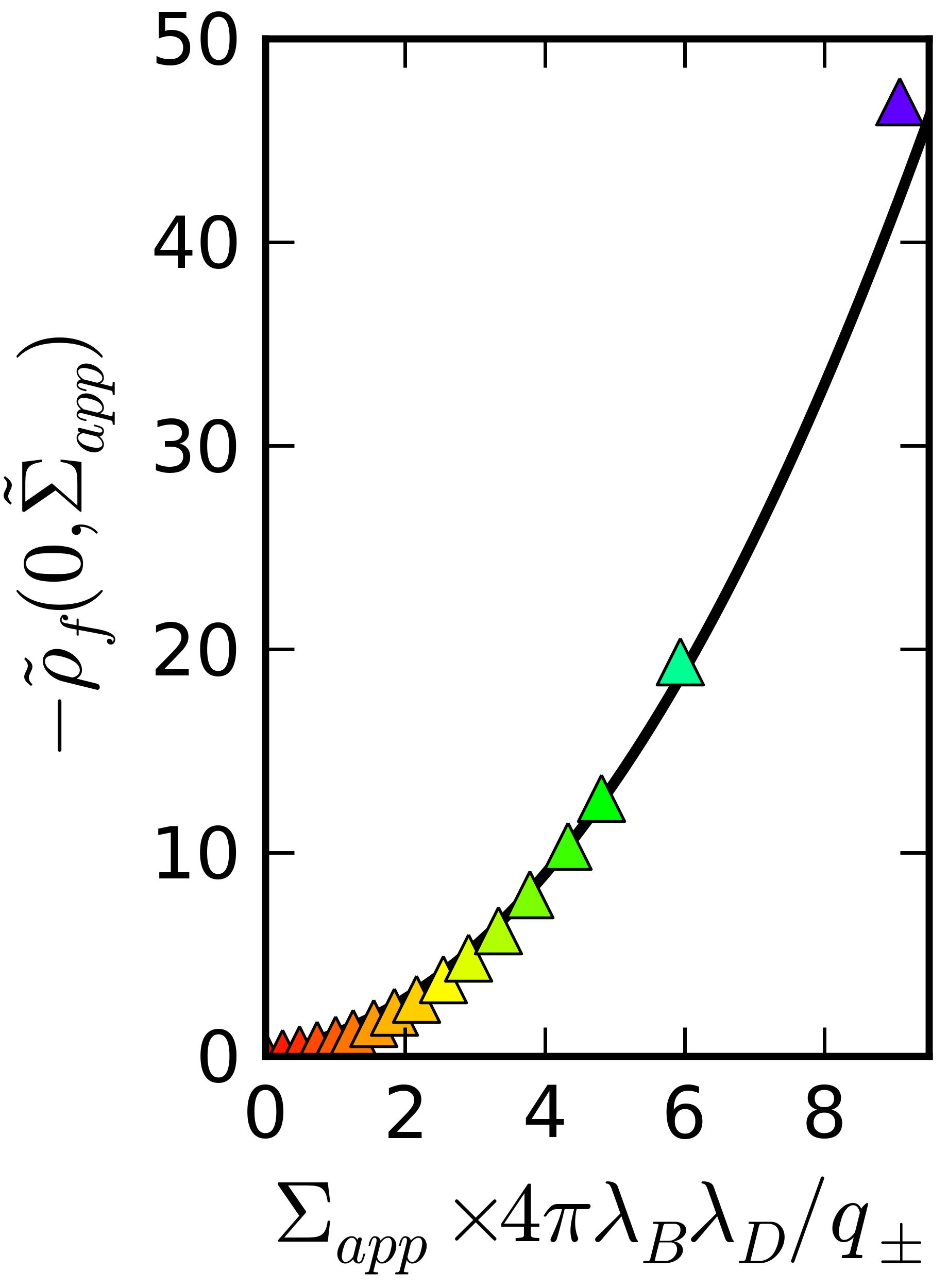 Solution yields a similarity coordinate that characterizes the GC model
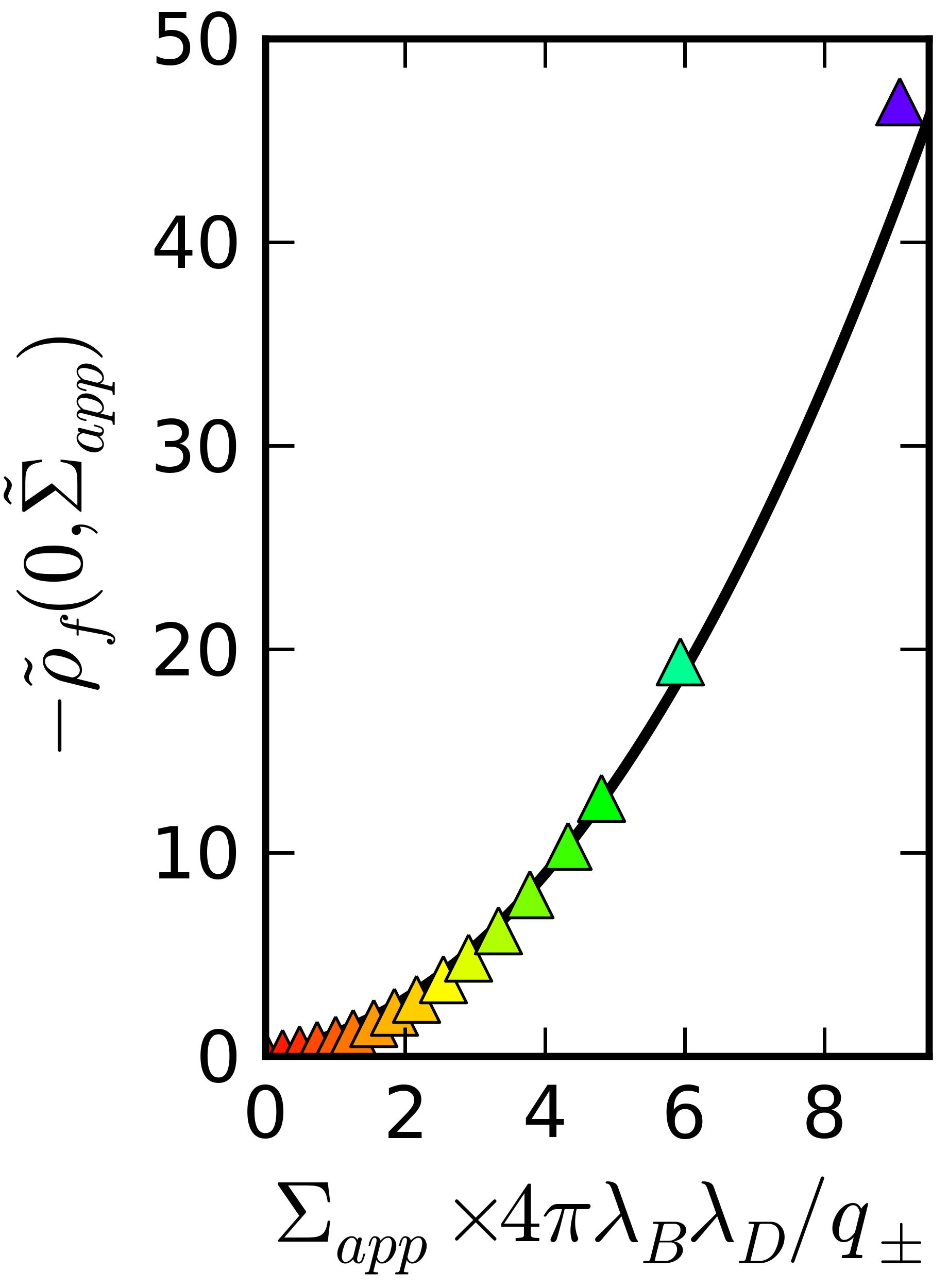 Dilute limit:

Strong-coupling limit:
Solution yields a similarity coordinate that characterizes the GC model
Dilute limit:

Strong-coupling limit:
GC works near  
the bulk.
GC fails near 
the interface.
SCS  collapses 100 Gouy-Chapman like simulations
[Speaker Notes: The entire video is 0.72 microseconds

The simulation timestep is 1.6 picoseconds

Snapshots are taken every 1.6 nanoseconds]
SCS  collapses 100 Gouy-Chapman like simulations
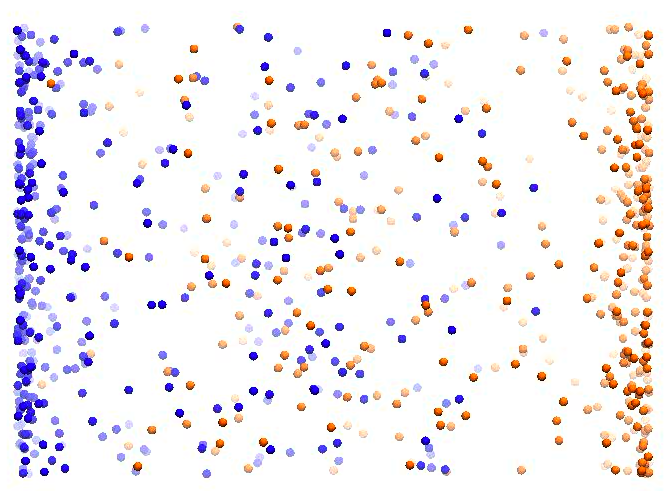 [Speaker Notes: The entire video is 0.72 microseconds

The simulation timestep is 1.6 picoseconds

Snapshots are taken every 1.6 nanoseconds]
SCS  collapses 100 Gouy-Chapman like simulations
Strong-coupling limit:
Dilute limit:
[Speaker Notes: The entire video is 0.72 microseconds

The simulation timestep is 1.6 picoseconds

Snapshots are taken every 1.6 nanoseconds]
Without assumptions, we can test if an arbitrary LDA will ever work
LDA models restrict electric double layer profiles to be “similar”
This may not be true for actual EDLs
“Similarity variables” S can be derived from LDAs that characterize the system 
Our approach will reveal whether measured or computed profiles exhibit LDA behavior
Or where more complicated modeling methods are required
Strong-coupling limit:
Dilute limit:
[Speaker Notes: The entire video is 0.72 microseconds

The simulation timestep is 1.6 picoseconds

Snapshots are taken every 1.6 nanoseconds]
Improved LDAs have better models for the excess chemical potential,
Gouy-Chapman
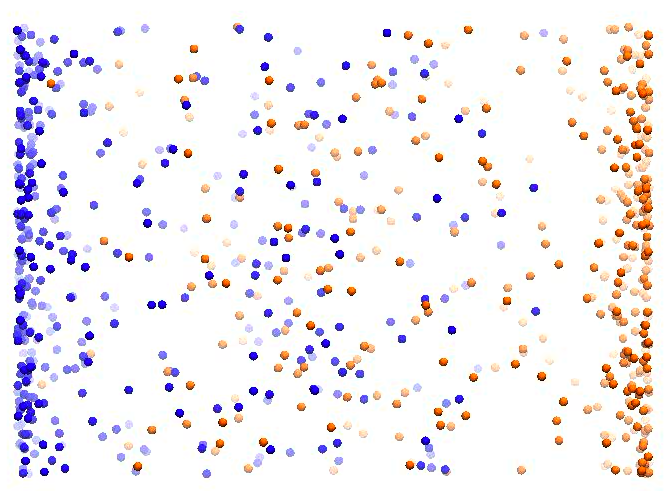 [Speaker Notes: The entire video is 0.72 microseconds

The simulation timestep is 1.6 picoseconds

Snapshots are taken every 1.6 nanoseconds]
Easiest improvement to GC requires a better approximation of the excluded volume
Gouy-Chapman
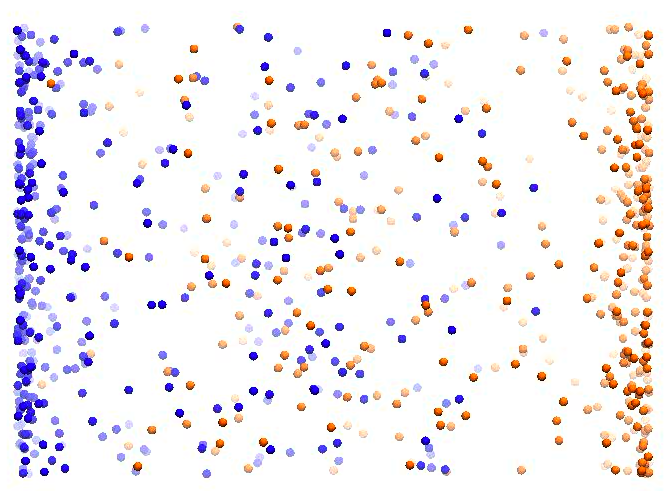 Carnahan-Starling chemical potential for hard spheres:
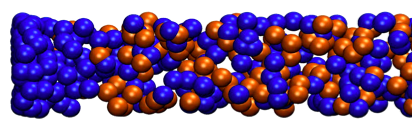 [Speaker Notes: The entire video is 0.72 microseconds

The simulation timestep is 1.6 picoseconds

Snapshots are taken every 1.6 nanoseconds]
Carnahan-Staling LDA that uses hard-sphere equation of state
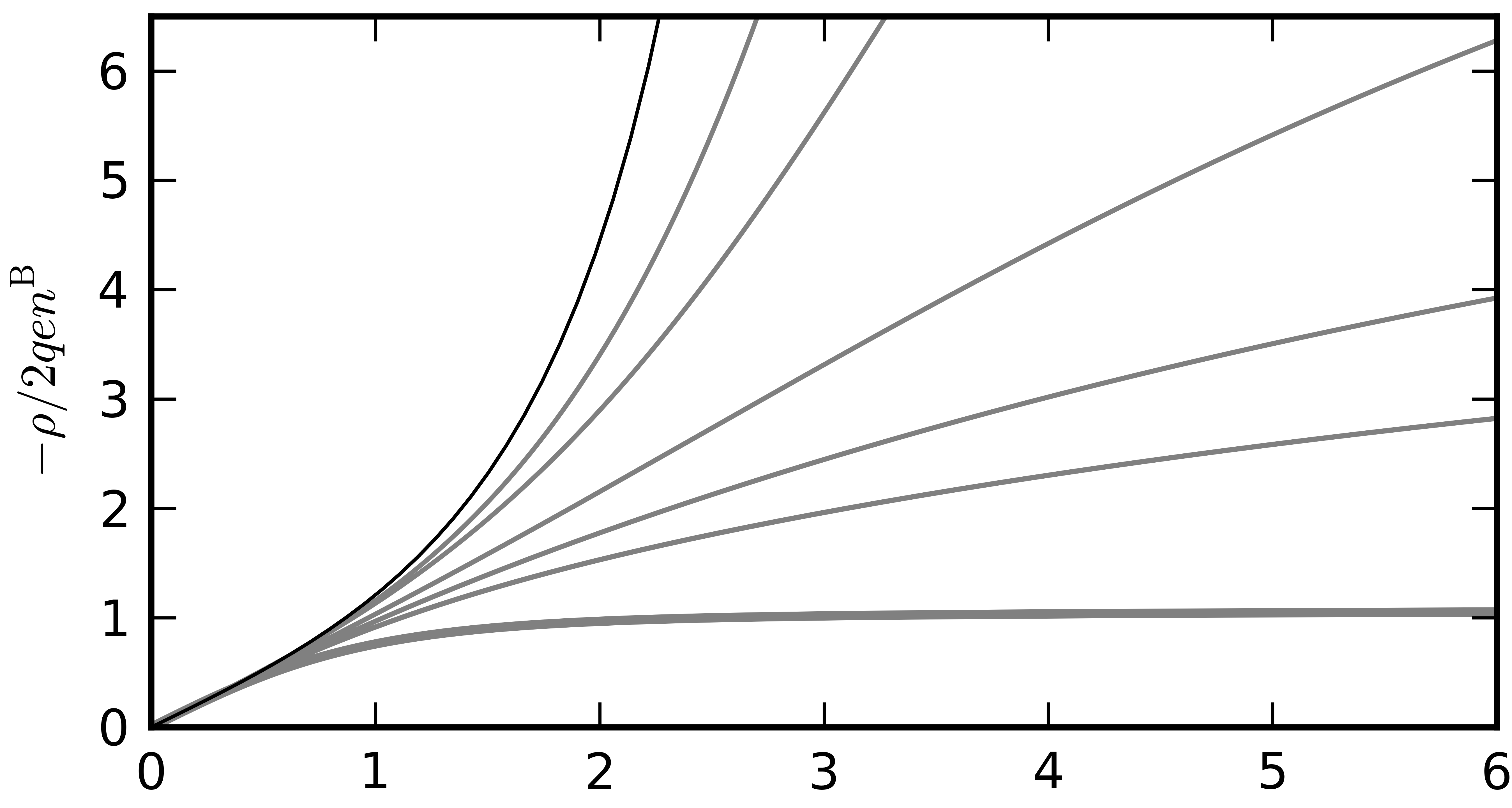 Carnahan-Staling LDA that uses hard-sphere equation of state
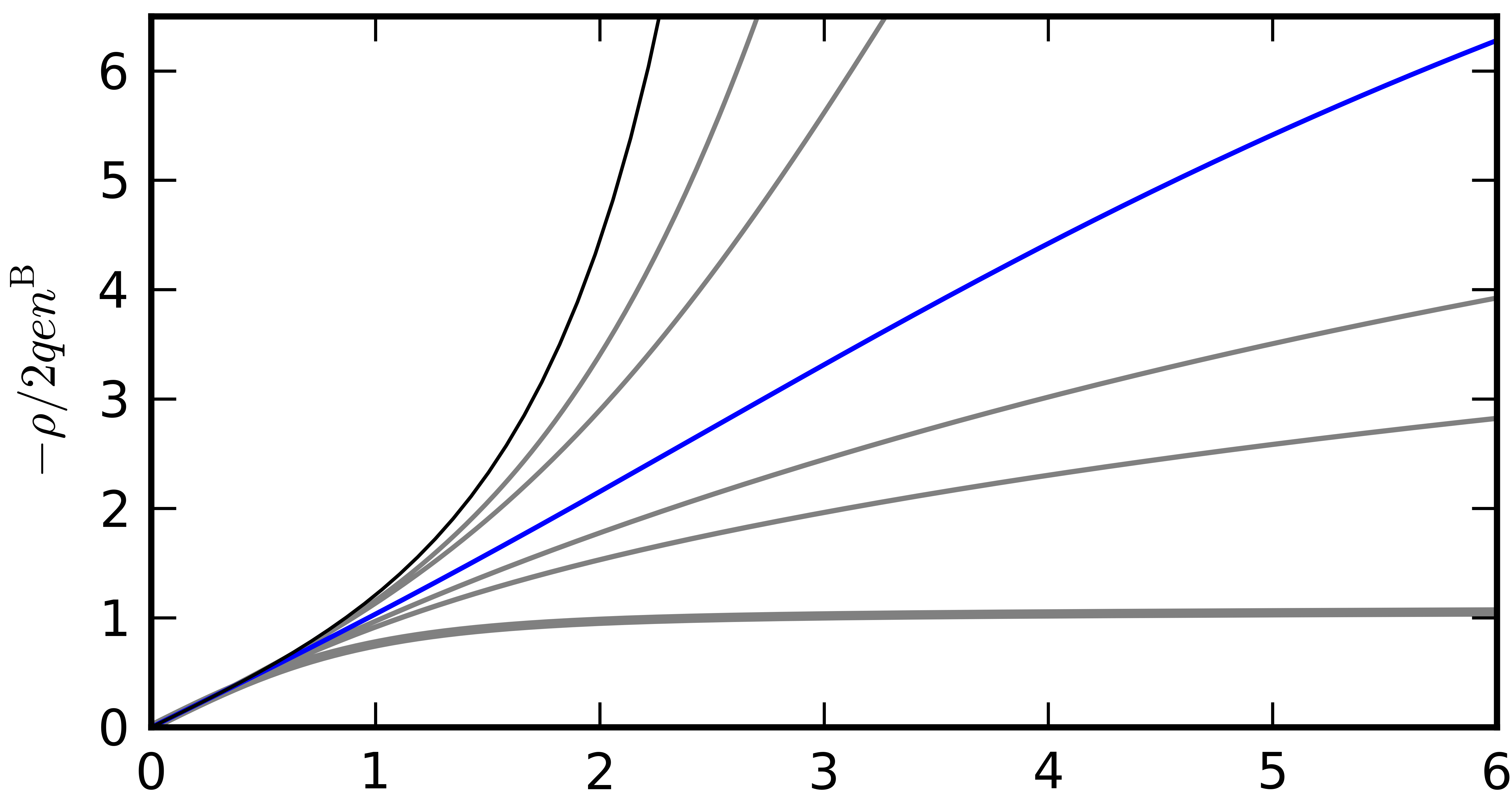 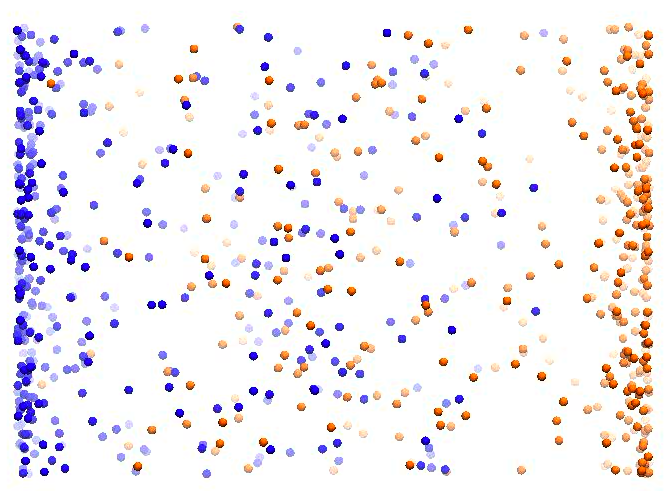 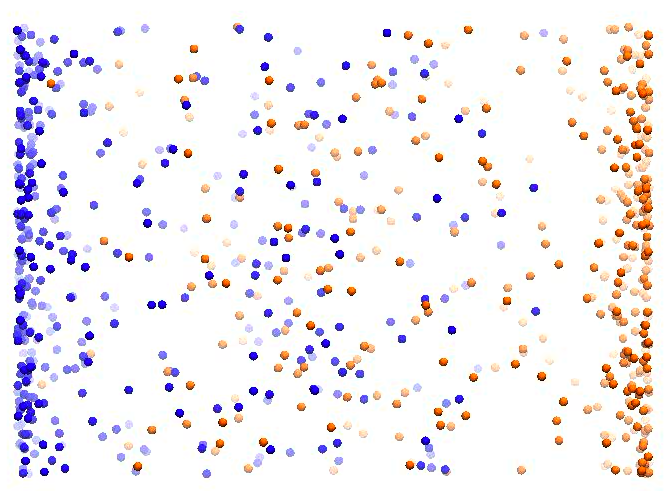 Increasing
Carnahan-Staling LDA that uses hard-sphere equation of state
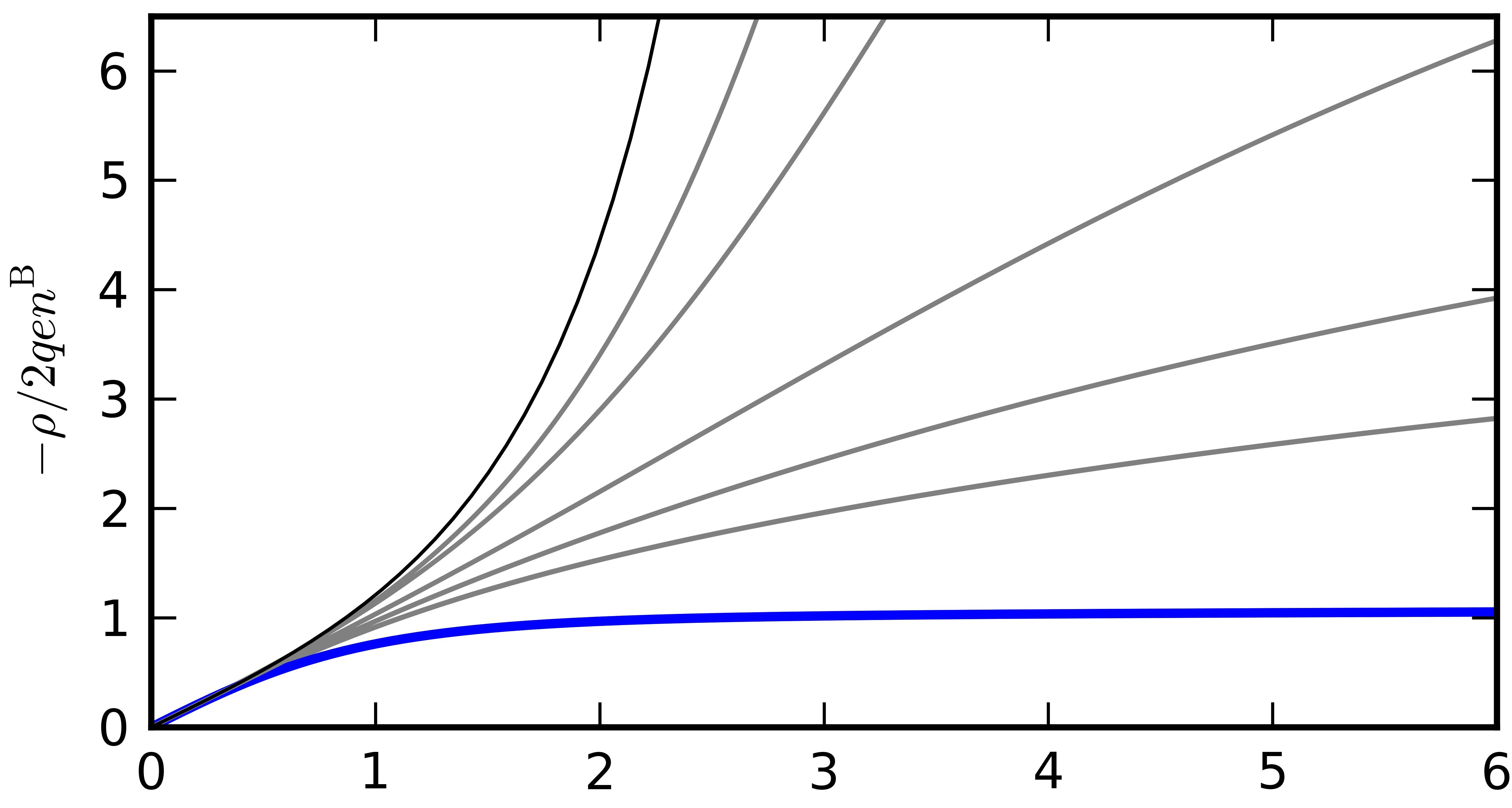 Increasing
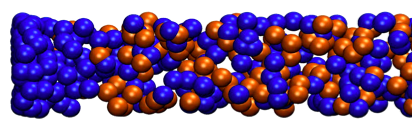 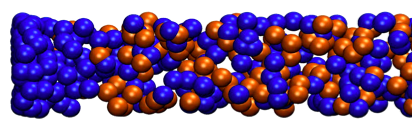 SCS  collapses 10 moderate volume fraction EDLs
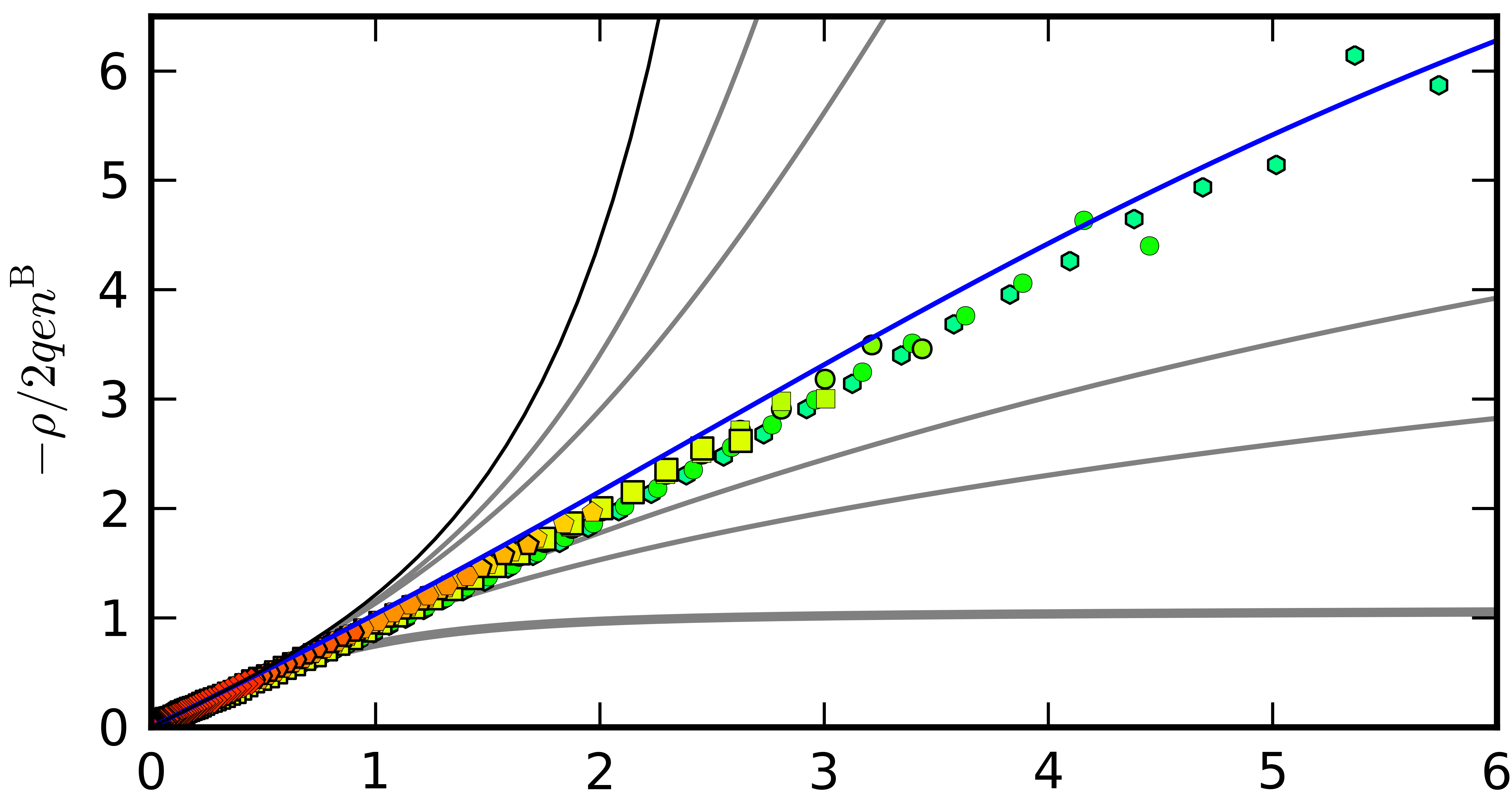 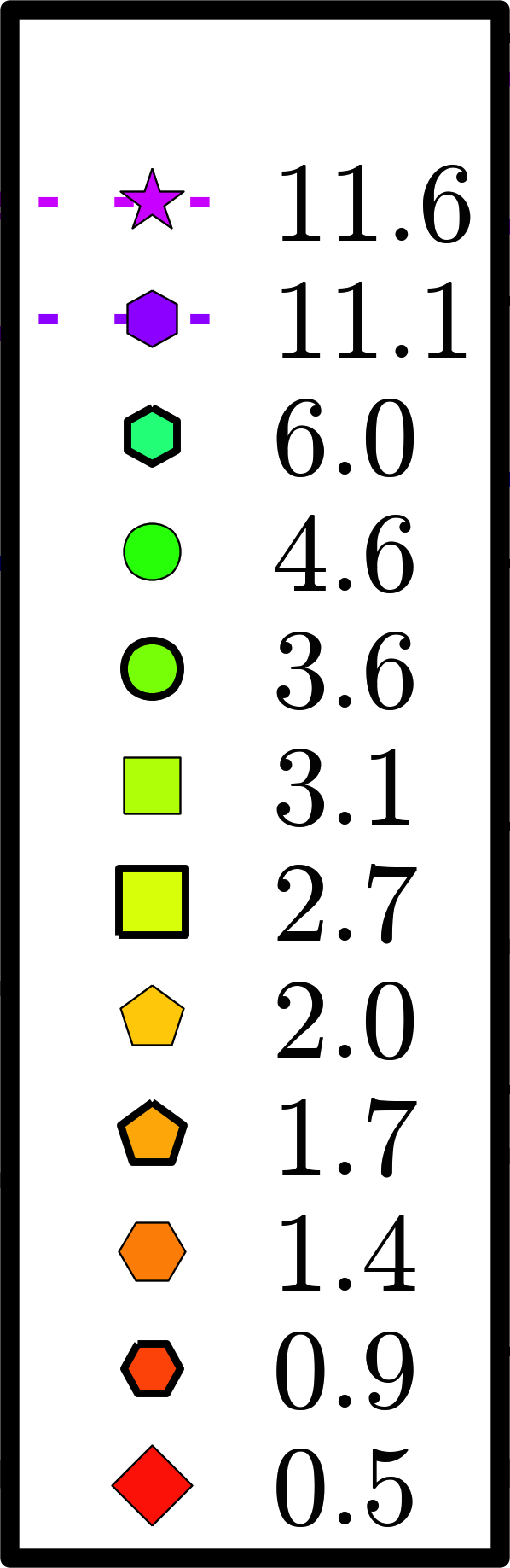 Model-free test of LDA behavior in planar EDLs
Similarity variables from distinct LDAs have distinct functional forms
SGC is bounded and collapses pointlike EDL profiles
SCS is unbounded and collapses semidilute EDL profiles
Differences in S between anodic and cathodic EDLs immediately reveal anions and cations to have different size and/or valency
The general LDA mean-field approach will fail when EDL profiles deviate from collapse along S
C
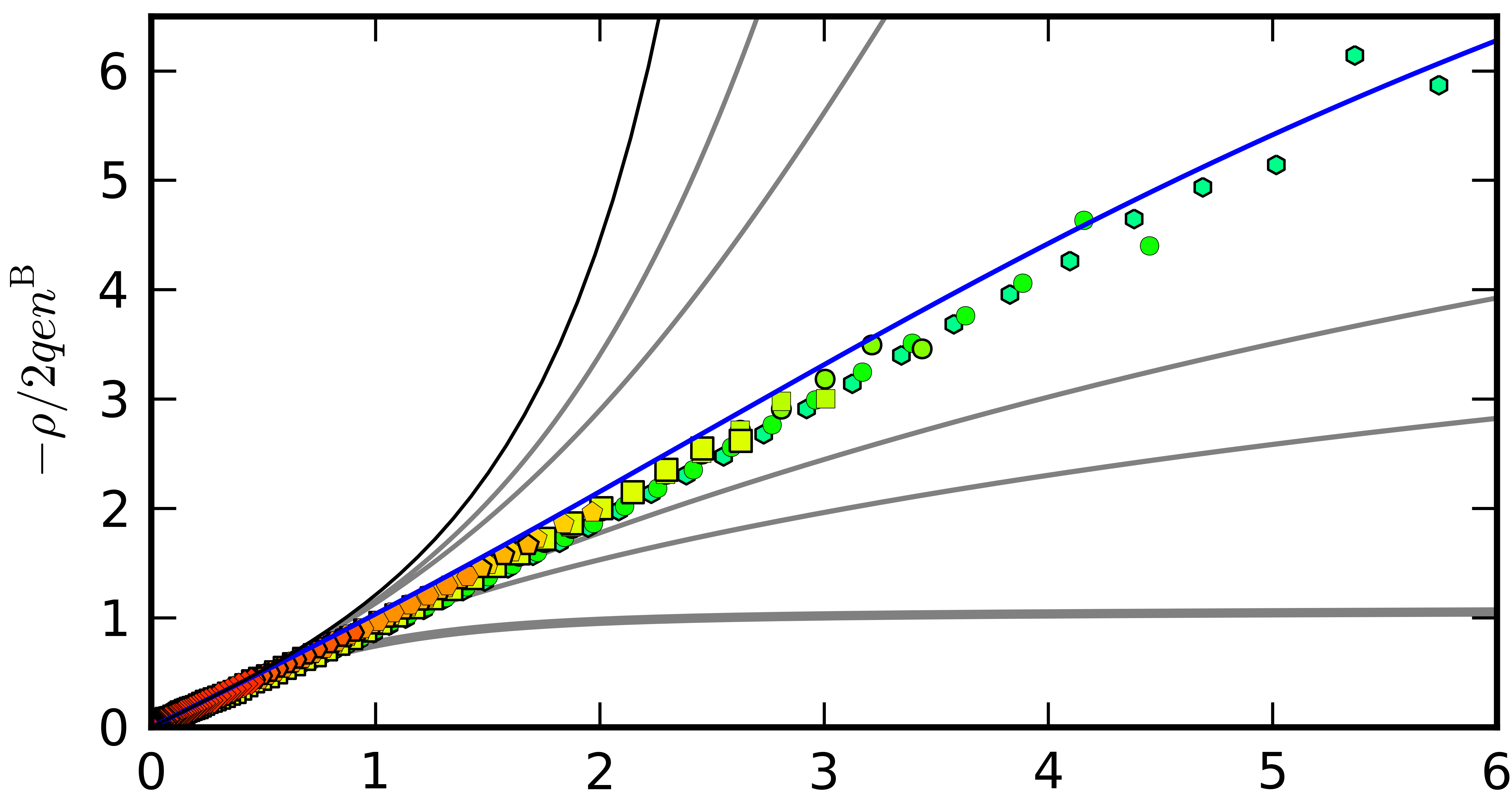 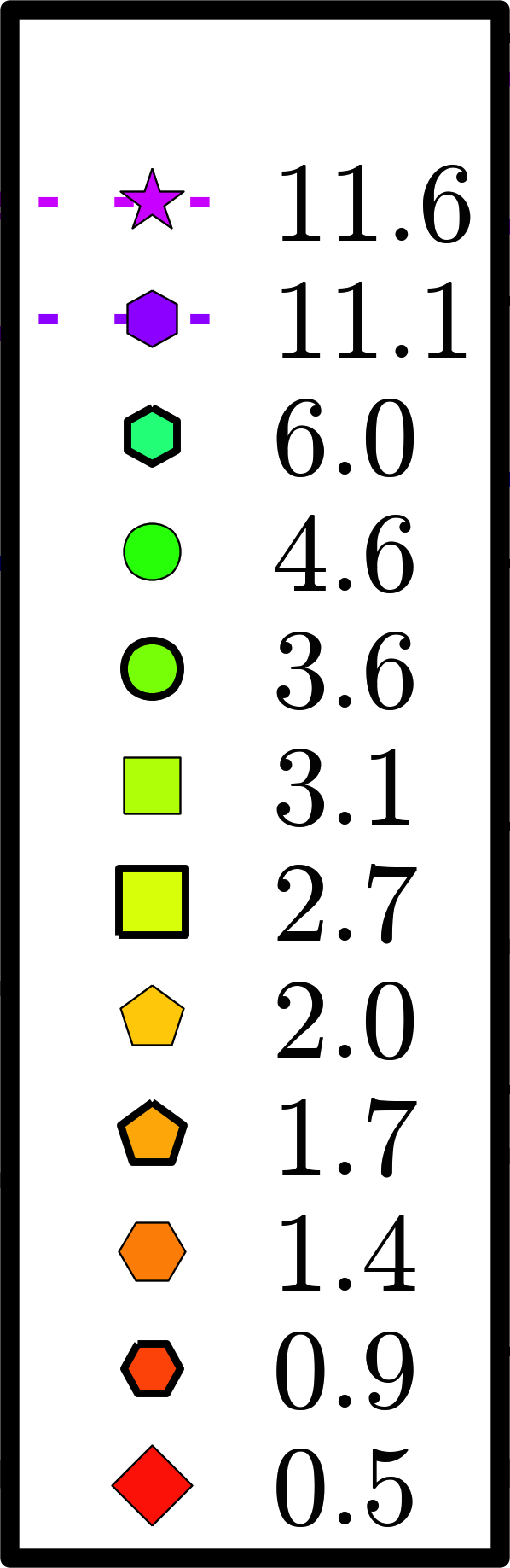 Measured excluded volume chemical potential:in the bulk
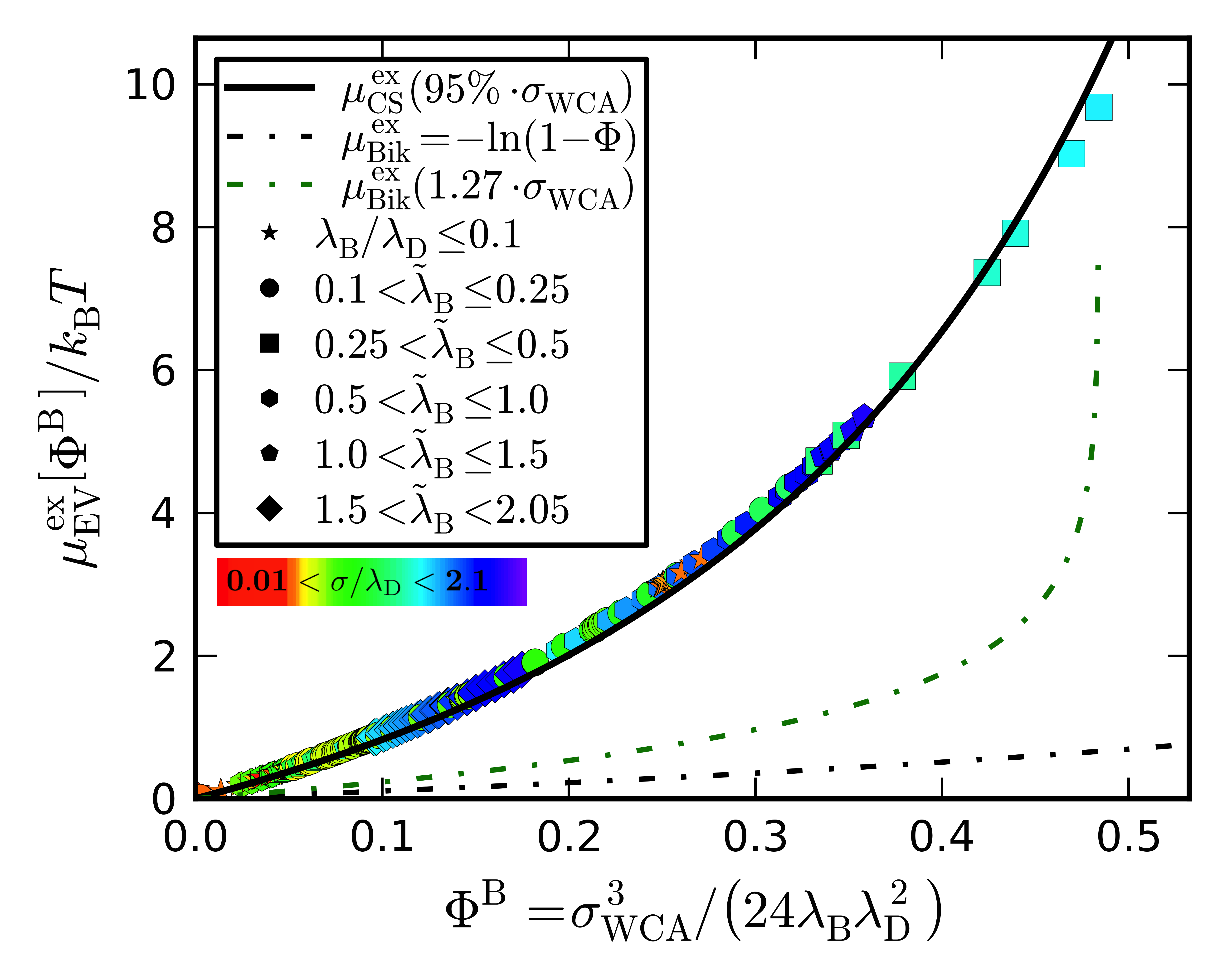 Measured excluded volume chemical potential:near the bulk
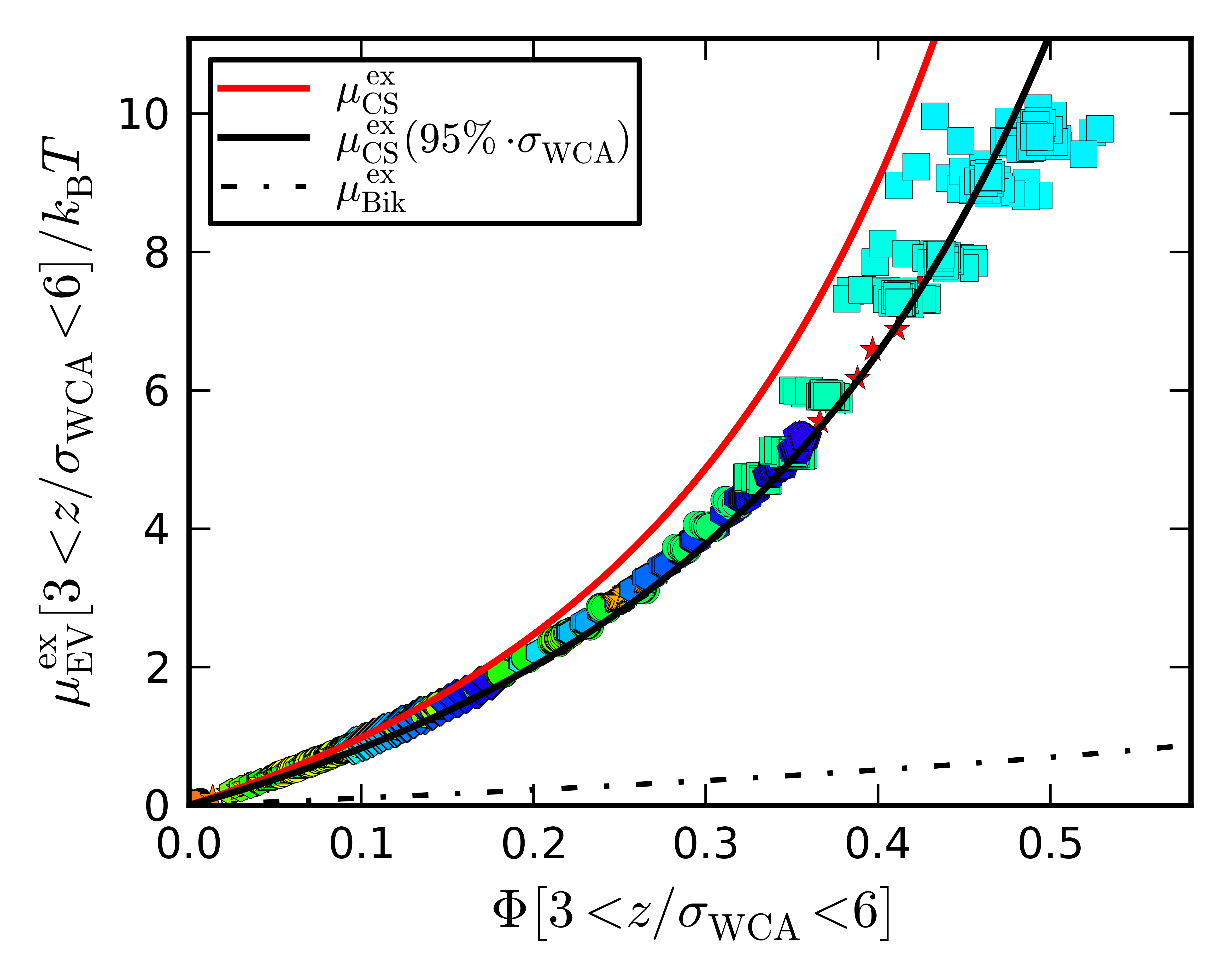 Measured excluded volume chemical potential:near the wall
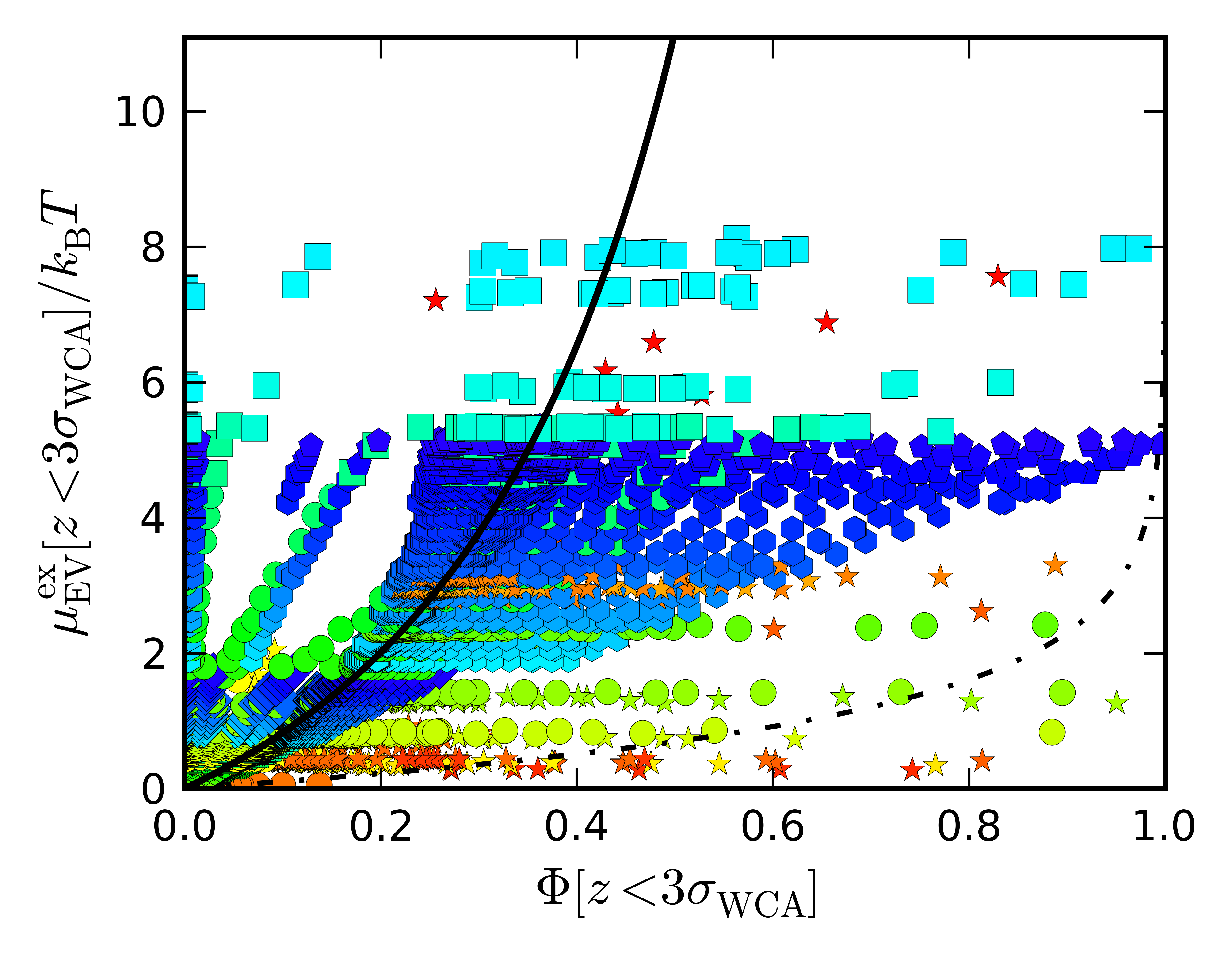 The chemical potential determines the distribution of ions
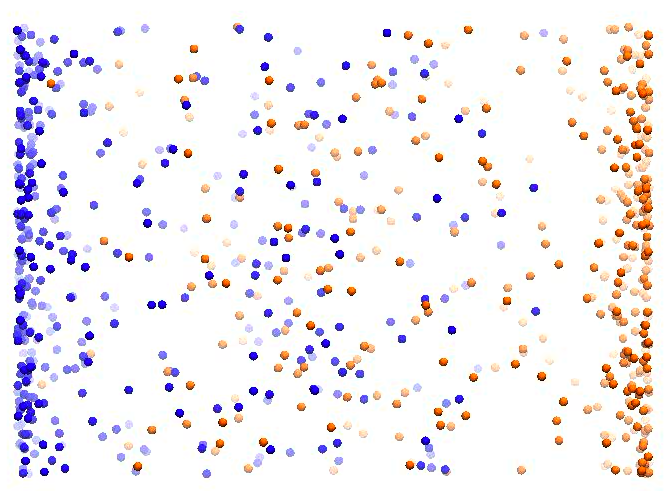 Differential change in energy upon adding one more neutral particle
[Speaker Notes: The entire video is 0.72 microseconds

The simulation timestep is 1.6 picoseconds

Snapshots are taken every 1.6 nanoseconds]
Bikerman theory replaces point-size ions with lattices that saturate at the surface
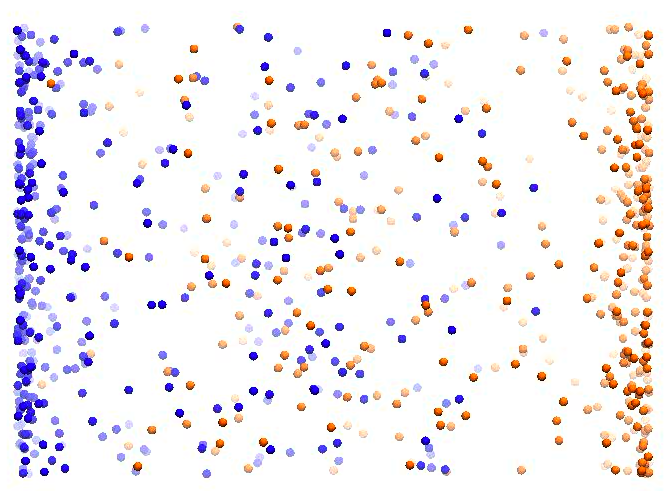 Gouy-Chapman:
Lattice ions [5]:
[5] Bikerman, 1942
[Speaker Notes: The entire video is 0.72 microseconds

The simulation timestep is 1.6 picoseconds

Snapshots are taken every 1.6 nanoseconds]